社会实践报告
--宝盛园
八5班李啟乐
2019.10.15
目录
CONTENTS
01
02
宝盛园
活动
单击此处添加文本具体内容
单击此处添加文本具体内容
坐车前的我们是这样子的：
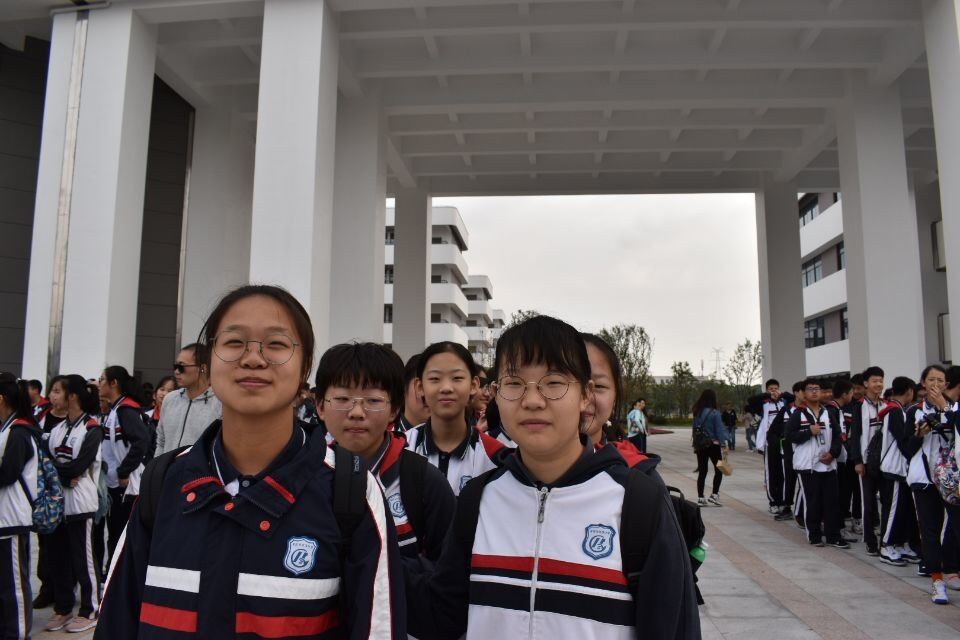 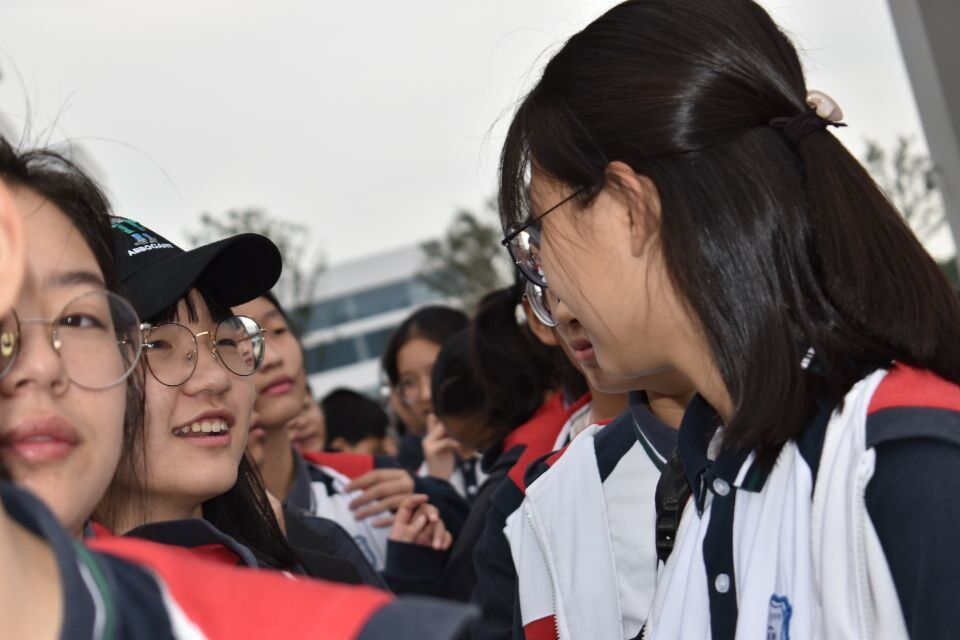 初来驾到    我们满怀期待的来到了溧阳茅山的宝盛园。这里的景色可真是美极了，一进门就看到了许多山，天空格外的蔚蓝，此时此刻我们的心情就像蔚蓝天空中的云朵一样，无比期待
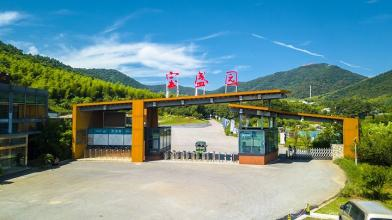 初见大草坪   进门走了几里路，导游口中的大草坪呈现在我们眼前。正如导游所说的那样，碧绿的大草地让人瞬时感到大自然的生机勃勃。
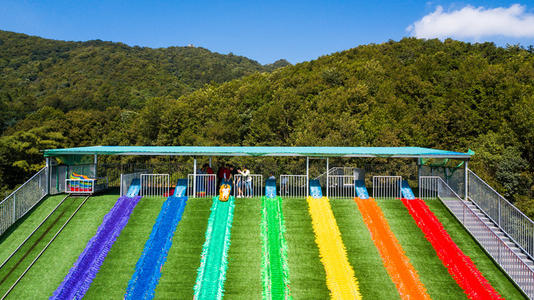 在草坪上游玩的我们：
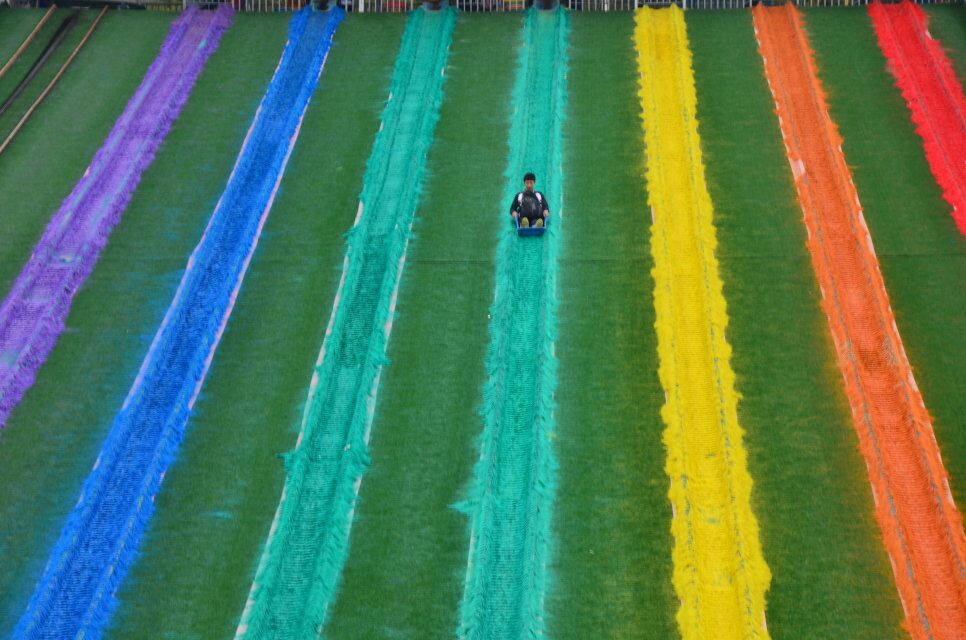 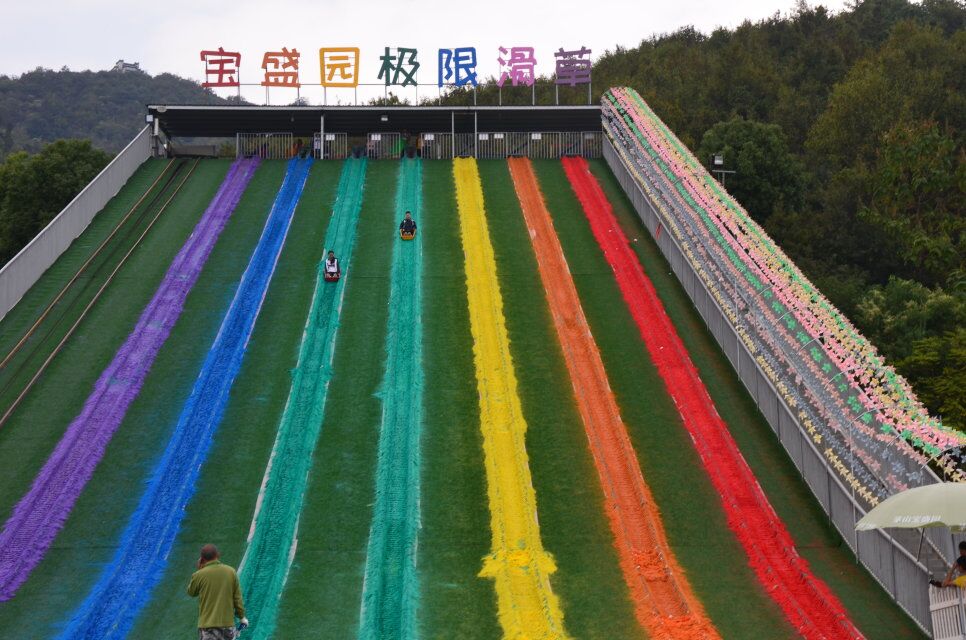 和大草坪的大合照：
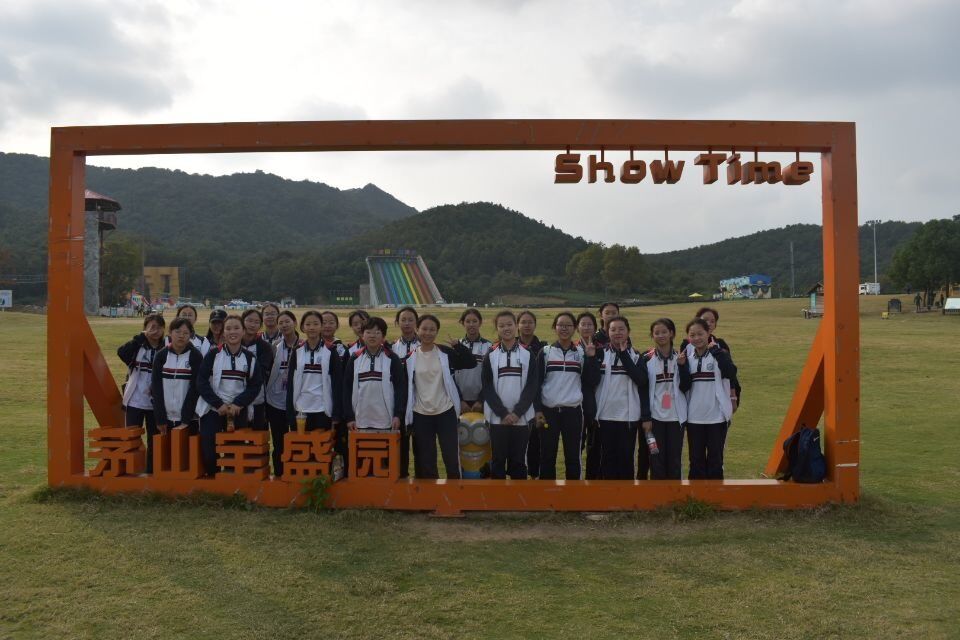 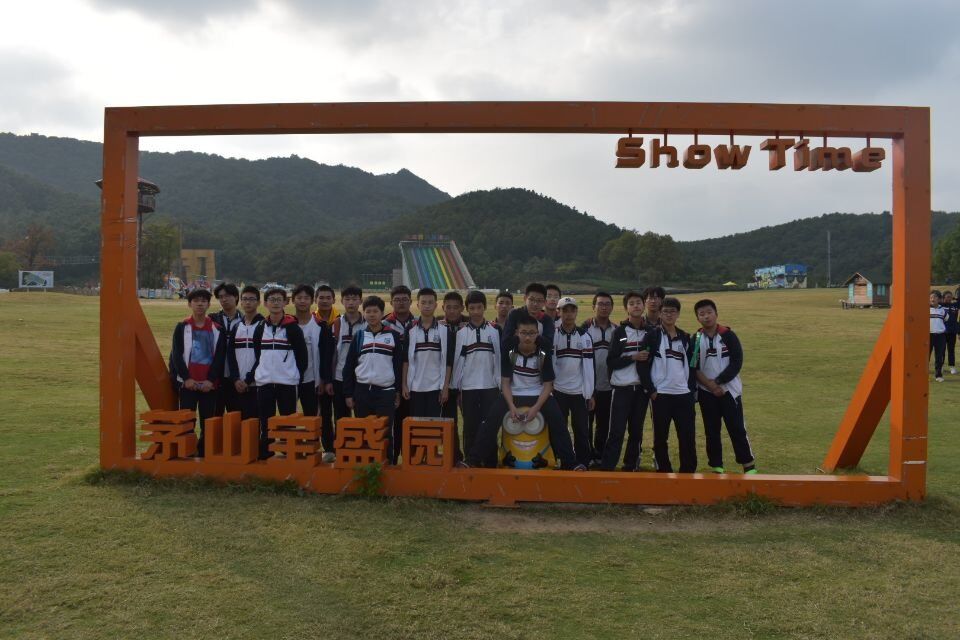 活动感想      玩，本就是我们的天性，在自然中玩耍可以开阔我们的眼界，陶冶性情。      到达景区，那浑然天成的奇岩怪山，雕工精细的石殿石像，沁人心脾的鸟语花香，碧波荡漾的秀屿港湾，特别是分享美食的愉悦心情„„这些都让我们感受到自然的亲切和美好。  “读万卷书，行万里路。”秋游活动，让我们走出课堂，亲近自然。      我们在大自然中学习知识，丰富阅历，感受大自然赋予生活的精彩。我们才有可能真正成为有品味，有学问，懂得欣赏生活的人。
THANKS
单击此处添加副标题